搜尋郵件
（宜蘭縣版學生資訊課程教材）Chrome OS 版本
點選搜尋列的「　」圖示
（宜蘭縣版學生資訊課程教材）Chrome OS 版本
輸入搜尋條件後，點選「　　」圖示
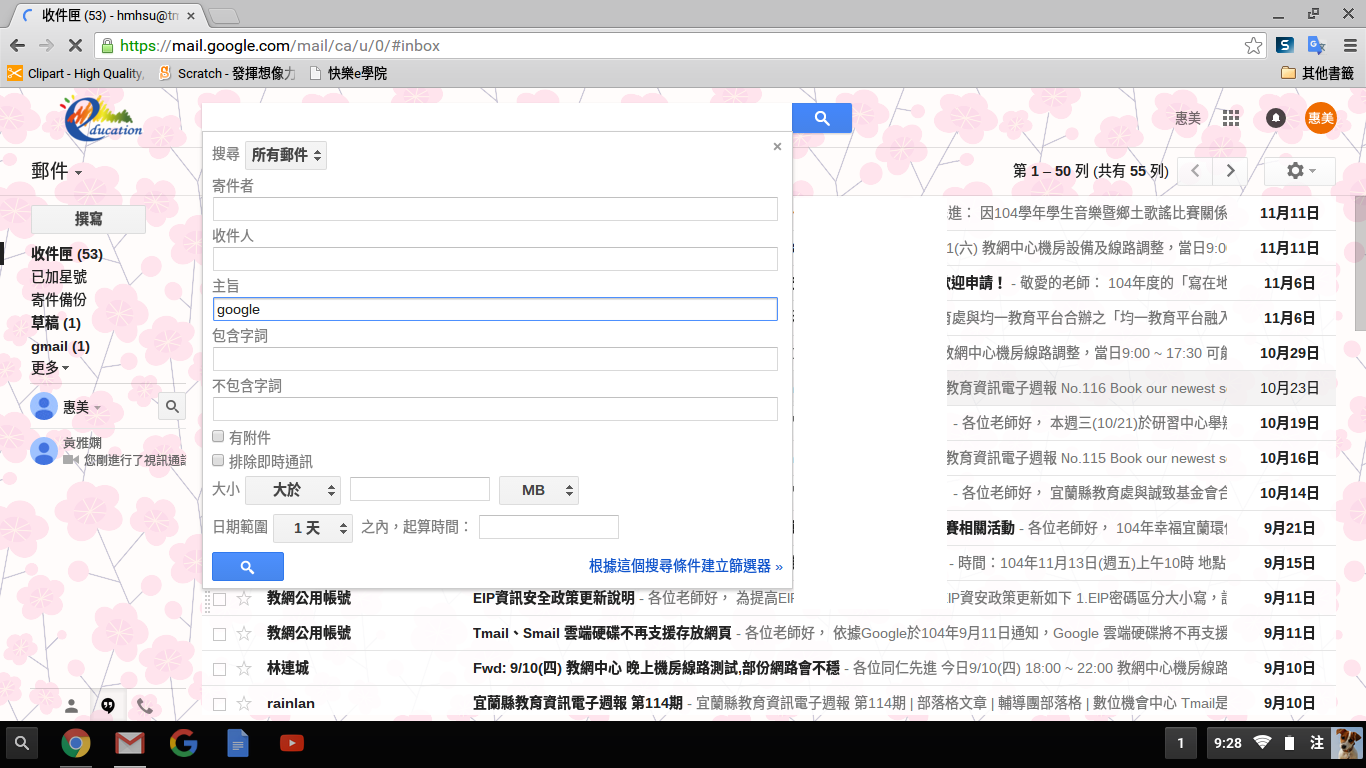 （宜蘭縣版學生資訊課程教材）Chrome OS 版本
搜尋完成
（宜蘭縣版學生資訊課程教材）Chrome OS 版本